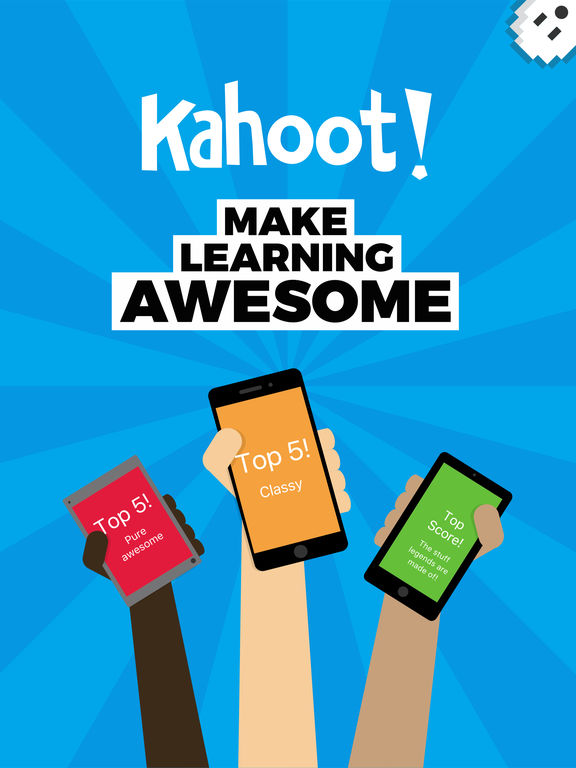 KAHOOT!
Sustav za odgovaranje i kvizove temeljen na igri
Daniela Marčetić
prof. matematike
OŠ Grabrik, Karlovac
https://kahoot.it
upišite Game PIN
OTVARANJE RAČUNA
https://kahoot.com
POPUNITE PODACIMA
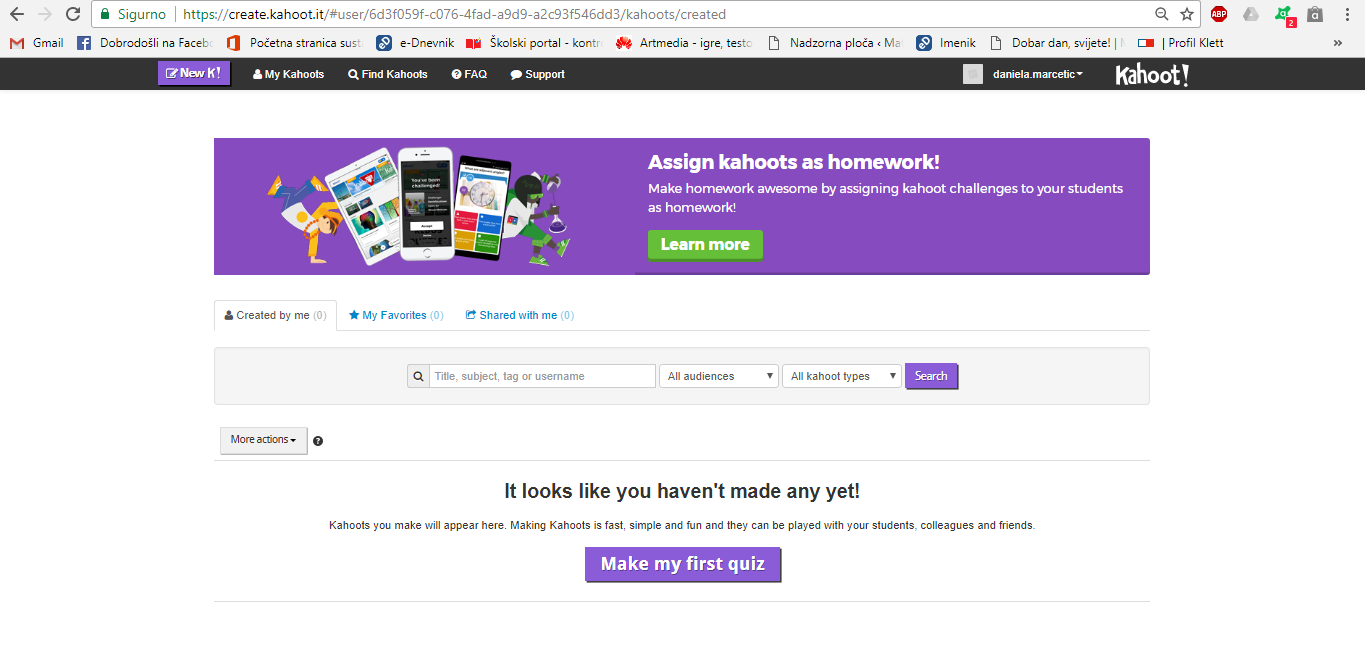 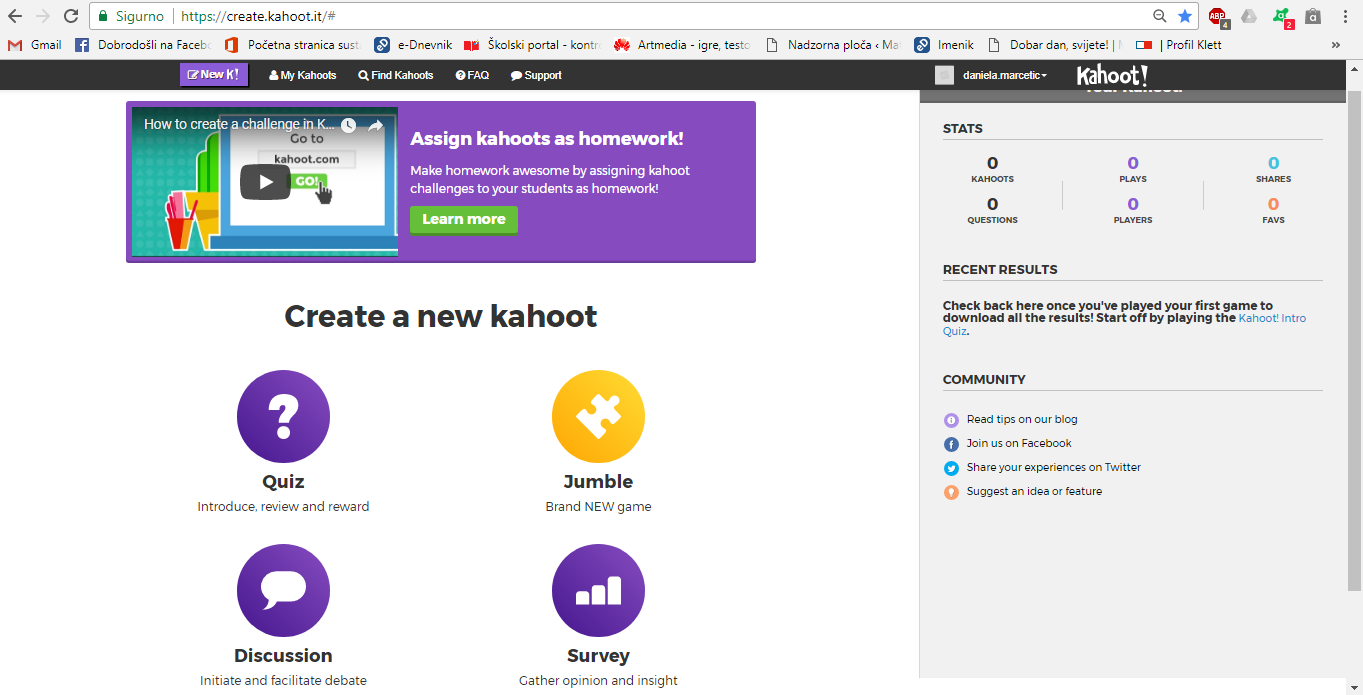 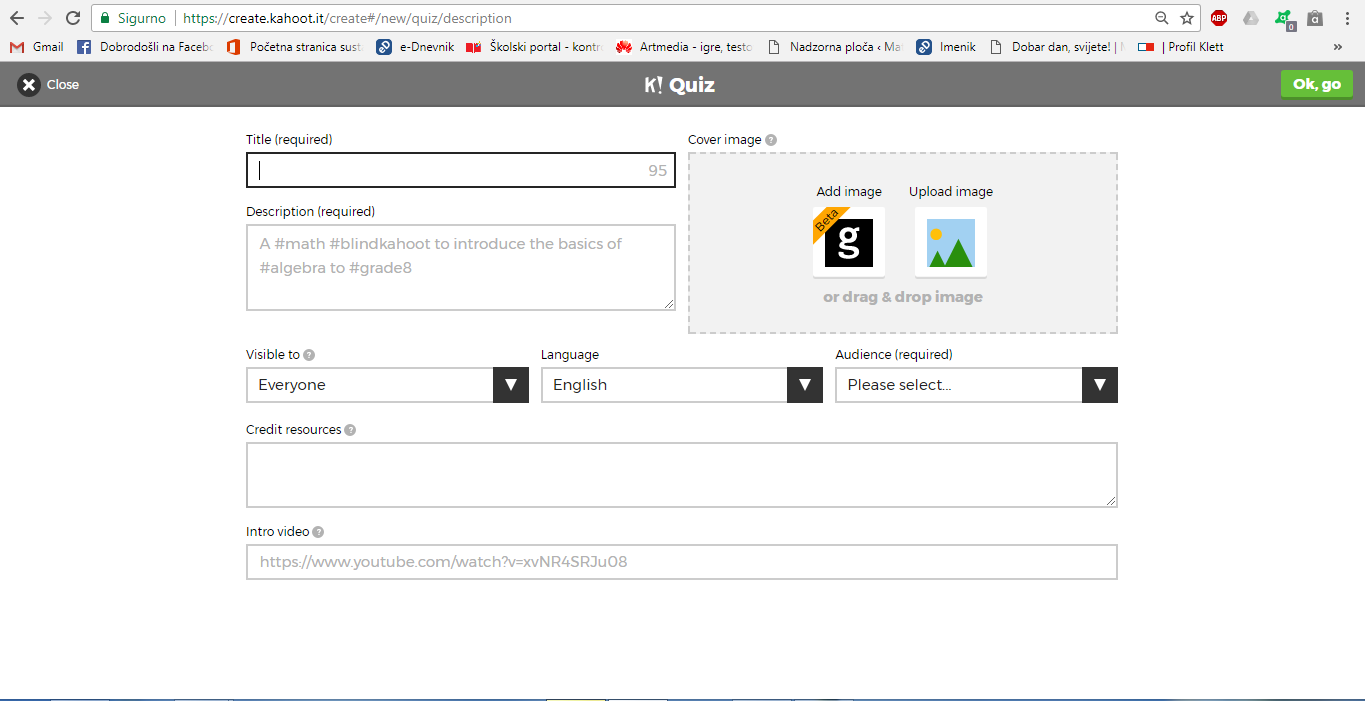 NAZIV KVIZA
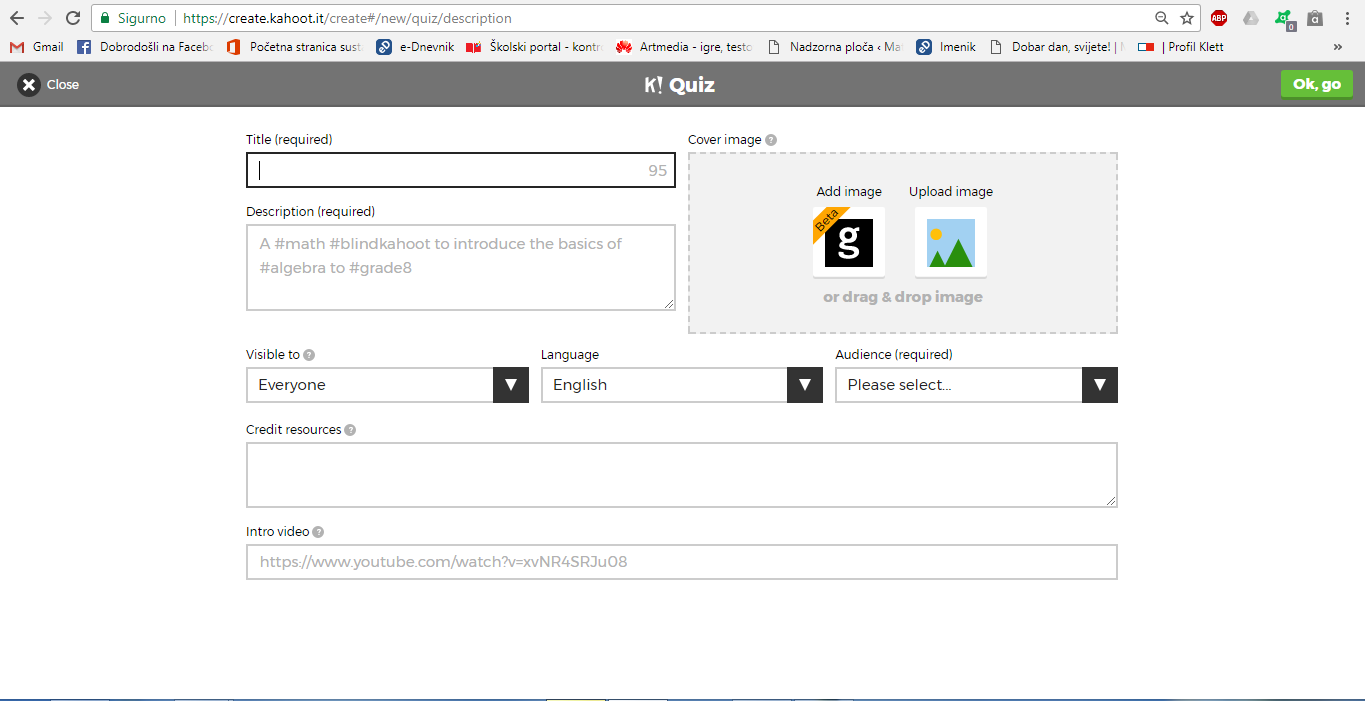 OPIS KVIZA 
- ELEMENTI ZA  BRZU PRETRAGU
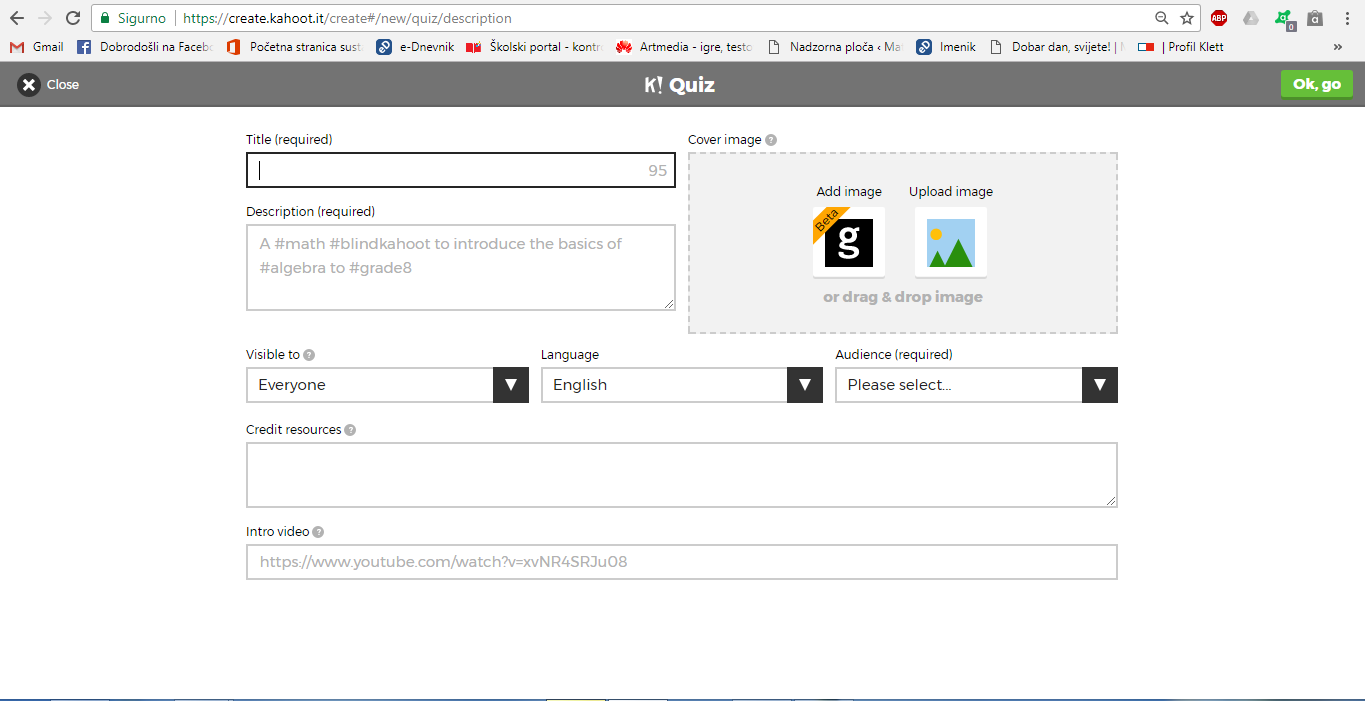 „ONLY ME”
AKO ŽELITE KONTROLIRATI TKO MOŽE PRONAĆI, KOPIRATI ILI DIJELITI VAŠ KAHOOT
„EVERYONE”
AKO ŽELITE DA VAŠ KAHOOT BUDE VIDLJIV SVIMA
VIDLJIVOST
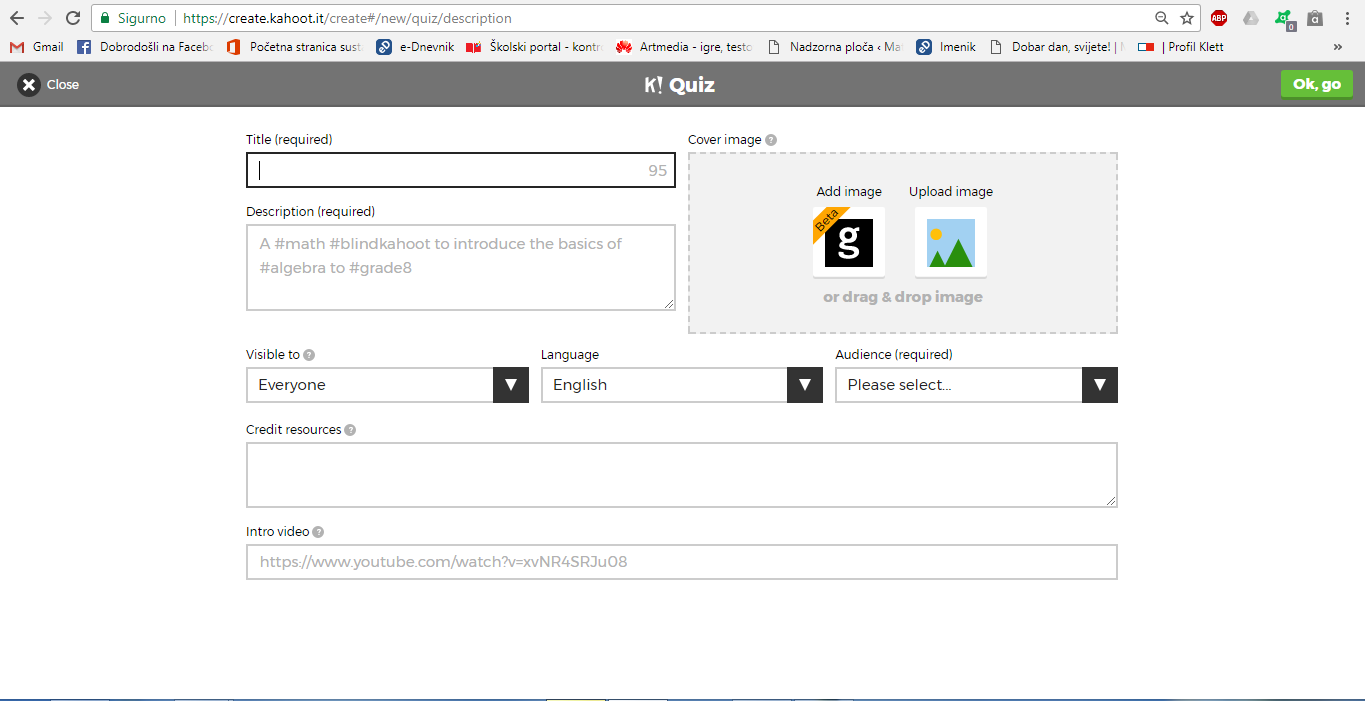 ODABIR JEZIKA
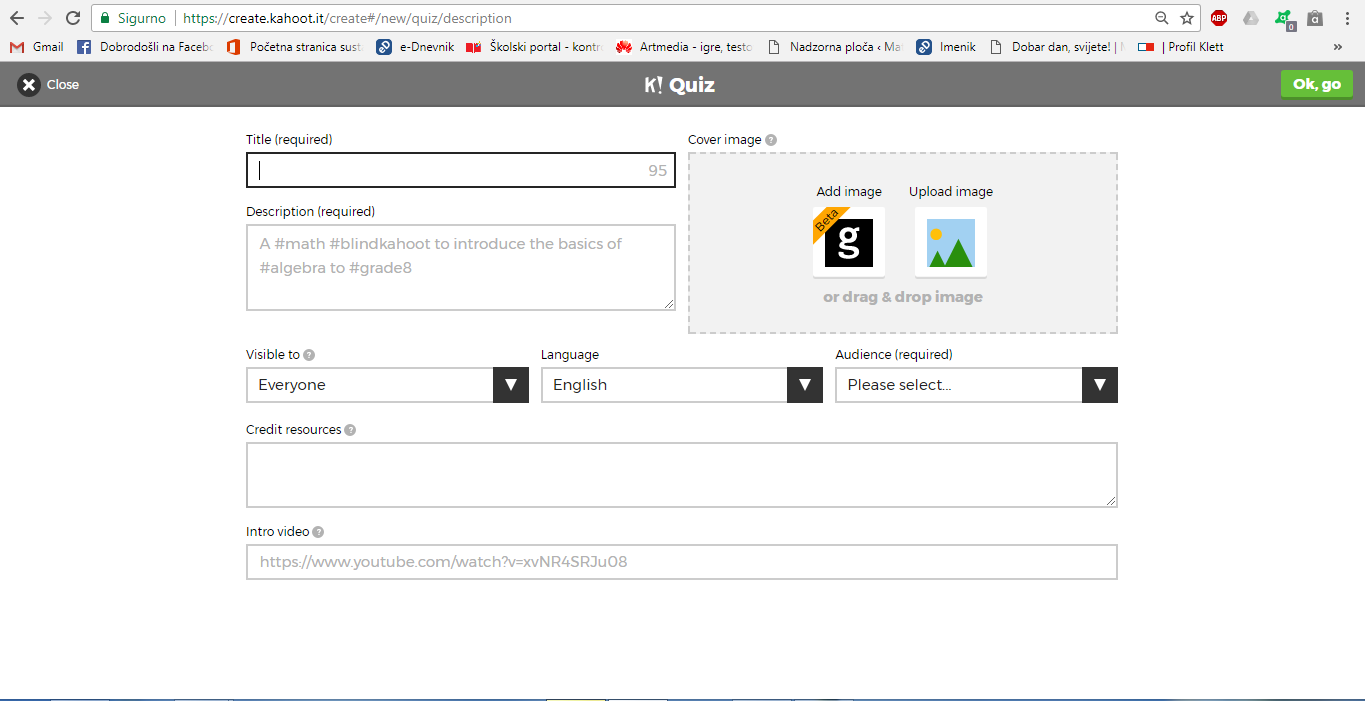 UMETANJE NASLOVNE SLIKE KVIZA
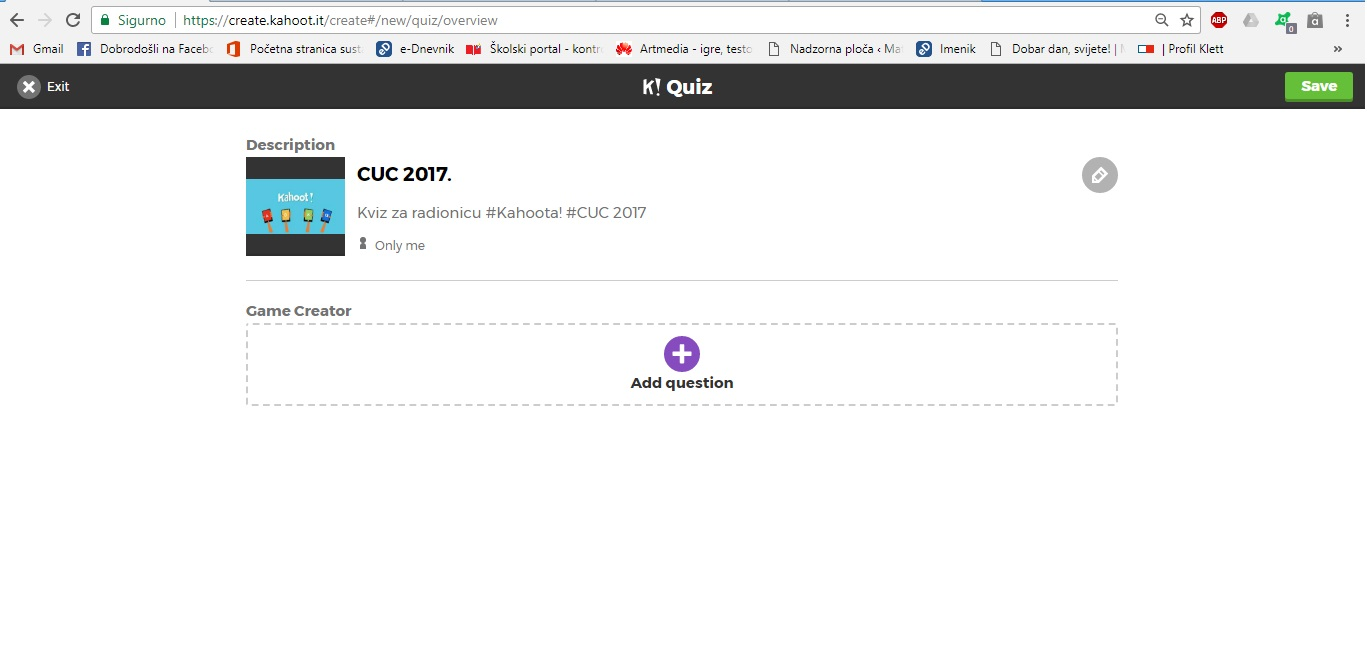 KLIKNI ZA DODAVANJE PITANJA
UPIŠITE SVOJE PITANJE OVDJE
DODATNA MOGUĆNOST POSTAVITE SLIKU ILI VIDEO VEZANU ZA PITANJE
OBAVEZAN UNOS
OBAVEZAN UNOS
UNESTITE ODGOVORE (MINIMALNO 2 ODGOVORA)
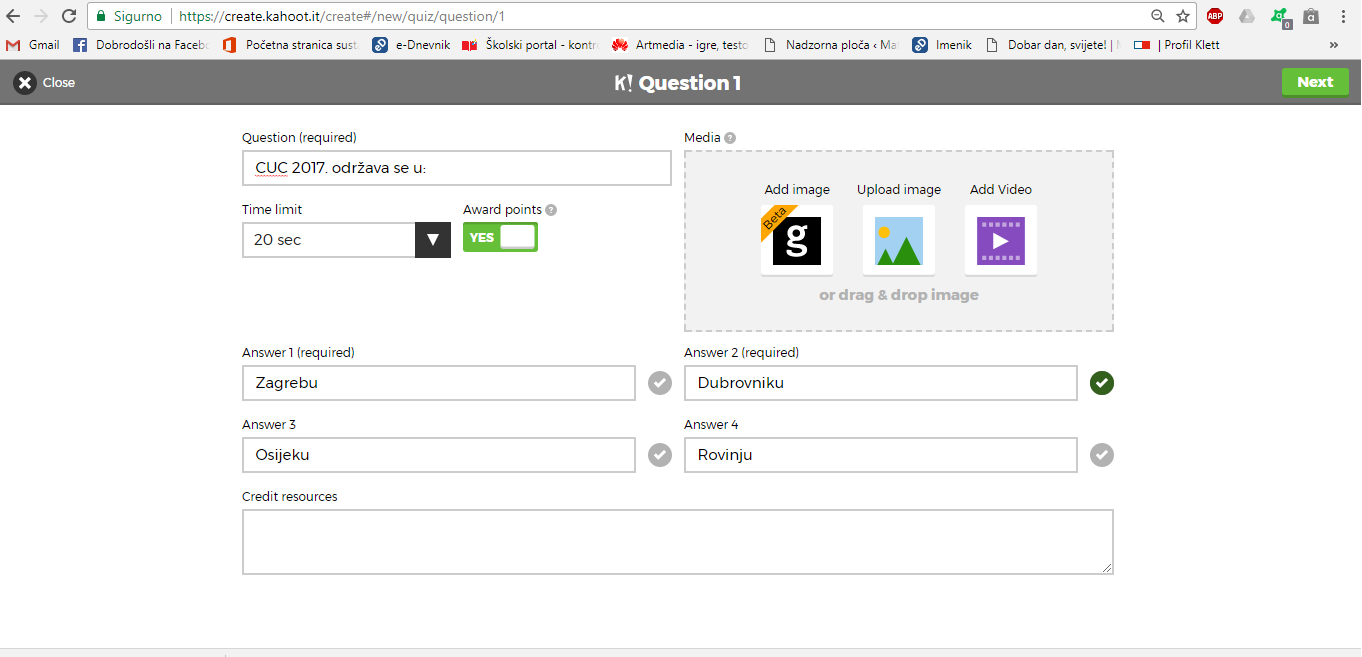 OZNAČITE TOČAN ODGOVOR KLIKOM NA KVAČICU
ODREDITE VREMENSKO OGRANIČENJE ZA ODGOVARANJE NA PITANJE
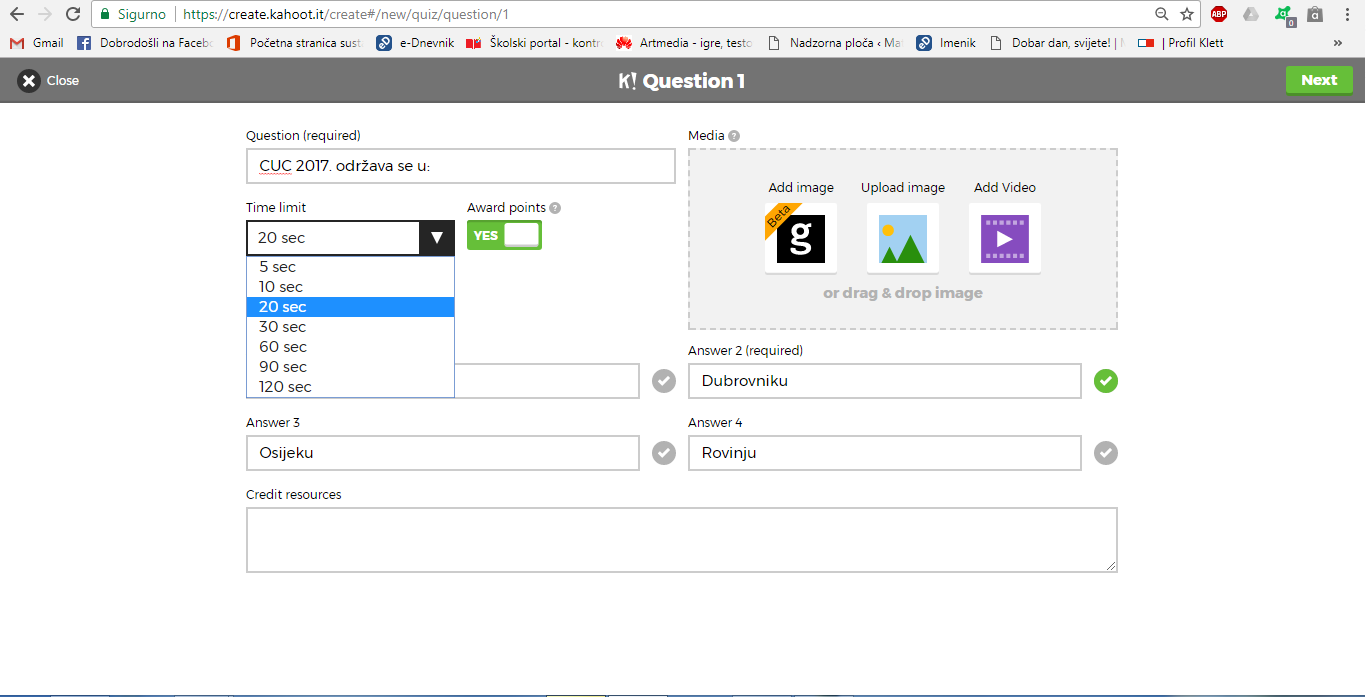 UKOLIKO ŽELITE BODOVATI TOČAN ODGOVOR  YES
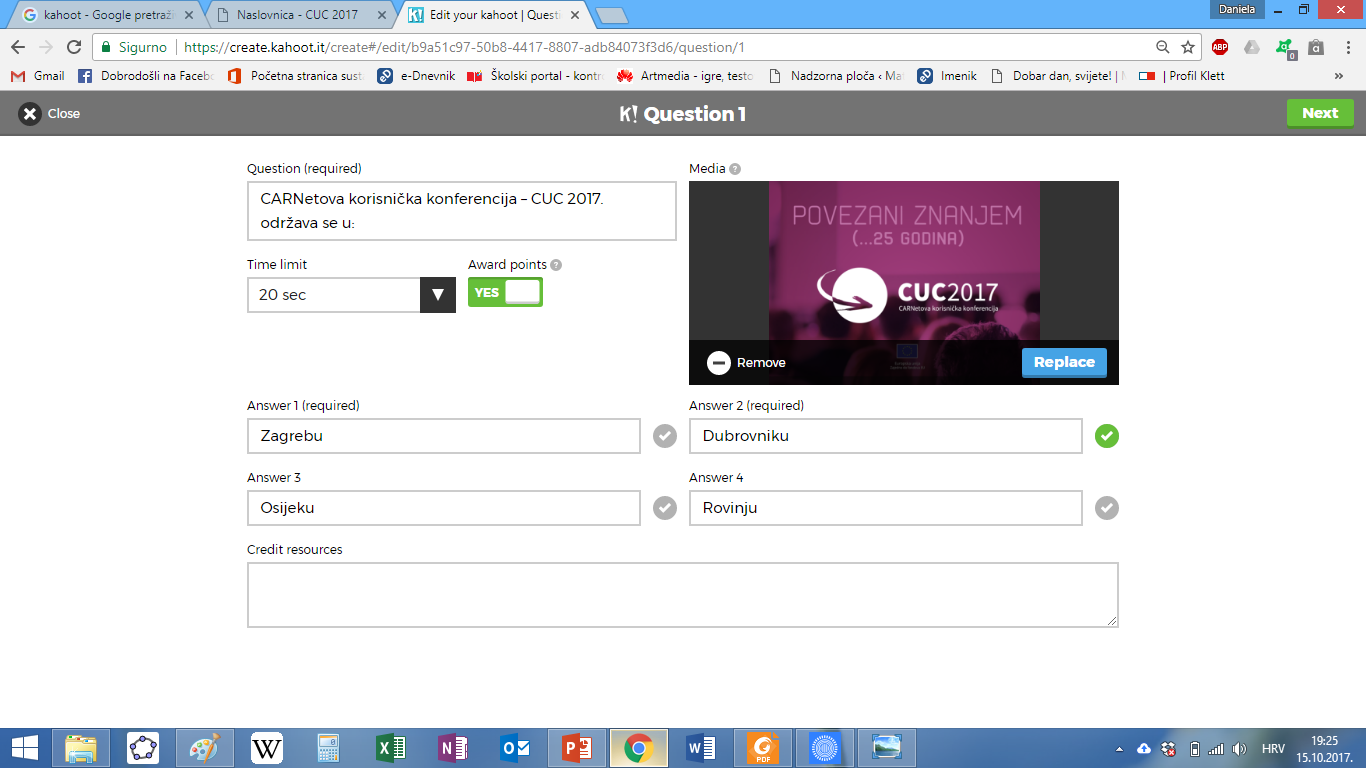 PRIMJER PRVOG PITANJA
KLIKNUTI ZA SLJEDEĆE PITANJE
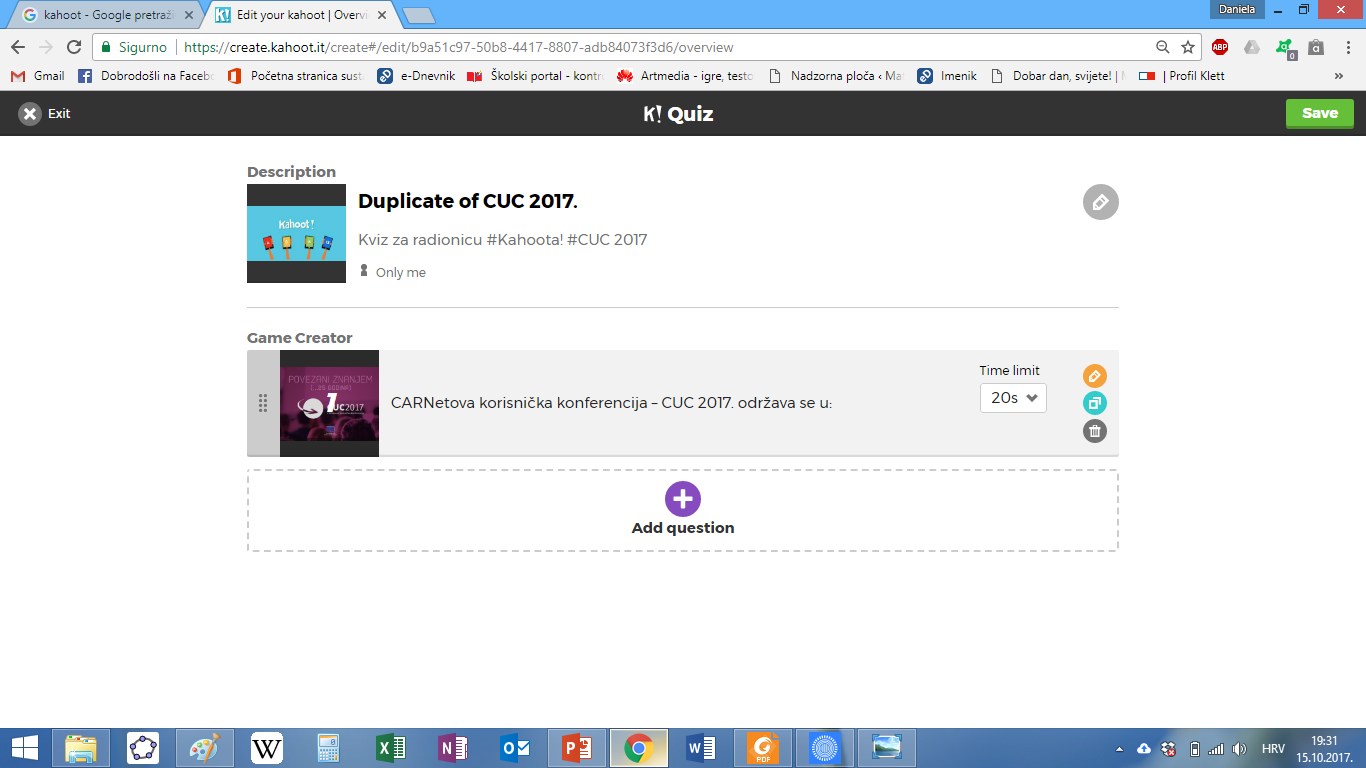 KLIKNI ZA DODAVANJE NOVOG PITANJA
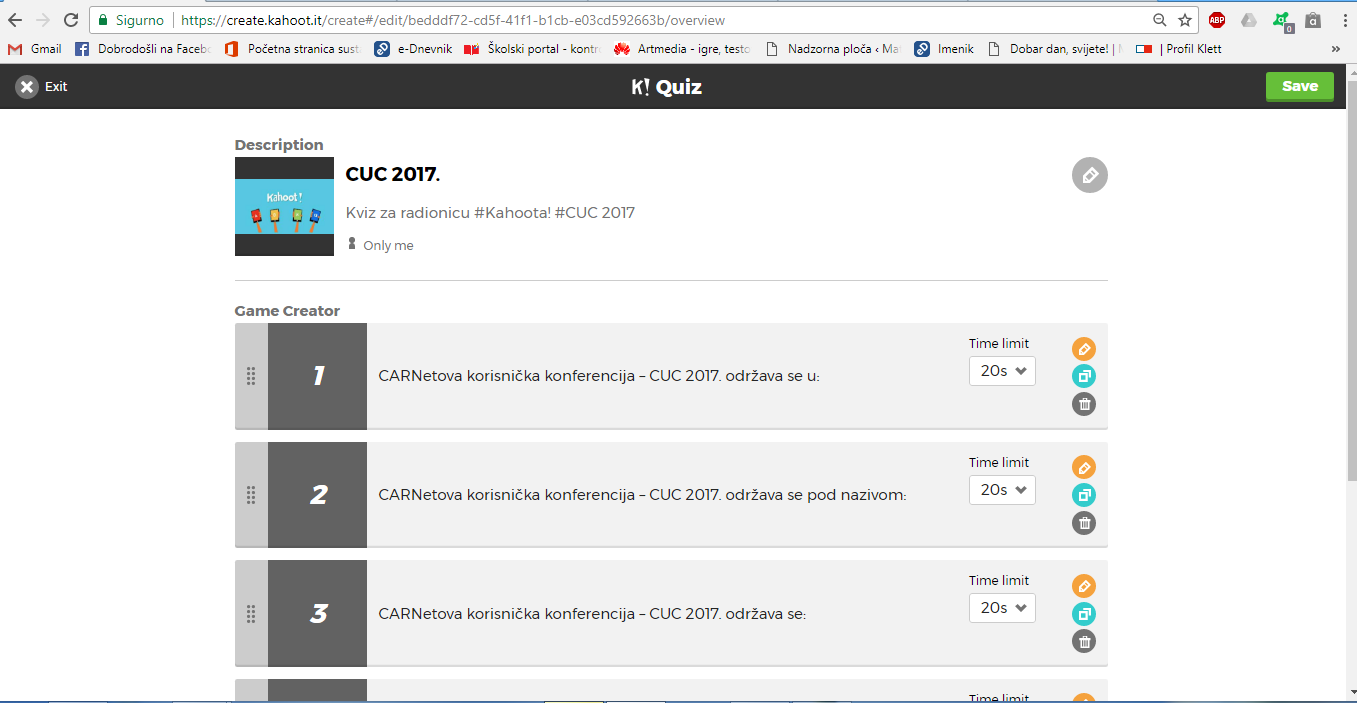 KADA STE UNIJELI SVA PITANJA, KLIKNITE Save  ZA SPREMANJE KVIZA
DODATNO UREĐIVANJE KVIZA
(DODAVANJE PITANJA,
UREĐIVANJE POSTAVKI KVIZA)
PREGLED KVIZA (BEZ IGRANJA)
POKRETANJE KVIZA - IGRA
DIJELJENJE KVIZA SA OSTALIM KORISNICIMA APLIKACIJE
UKOLIKO STE ODABRALI VIDLJIVOST  KVIZA „ONLY ME” MOŽETE GA PODIJELITI SAMO AKO ZNATE KORISNIKE KOJI KORISTE APP KAHOOT
UKOLIKO STE ODABRALI VIDLJIVOST  KVIZA 
„EVERYONE” MOŽETE GA 
PODIJELITI NA VIŠE NAČINA
POSTAVLJANJE OPCIJA IGRE
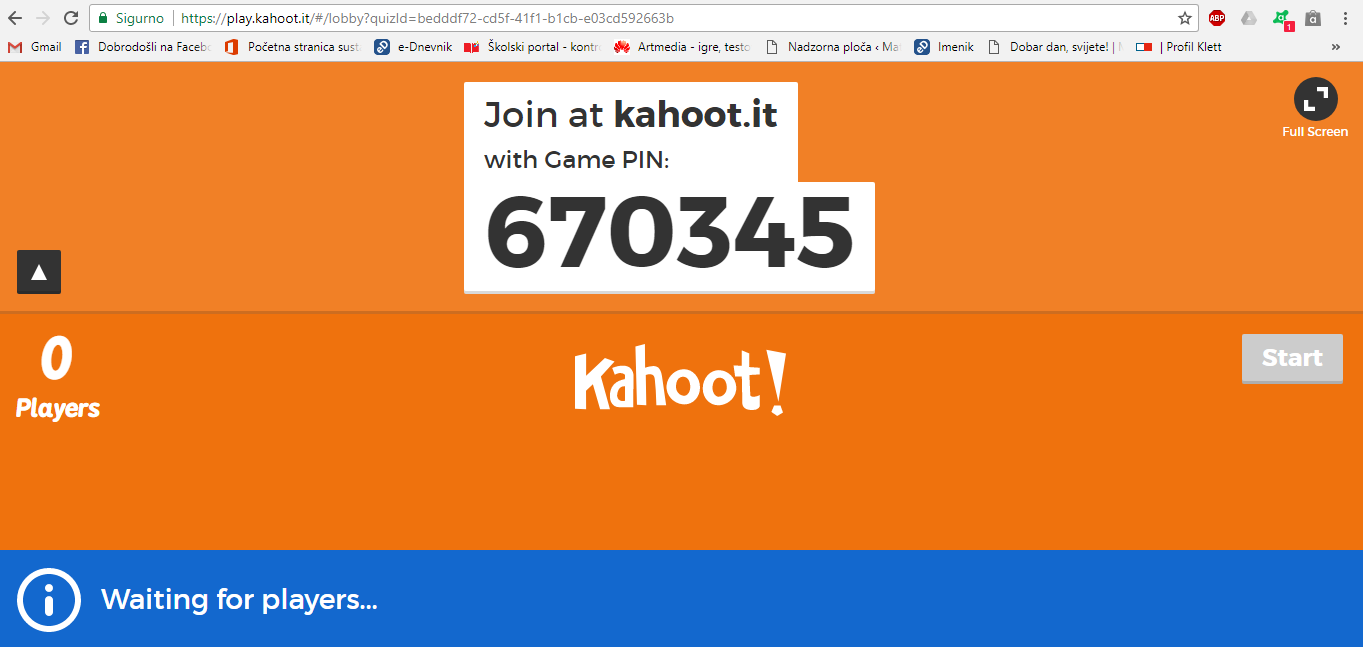 IGRAČI ZA PRISTUP IGRI MORAJU UPISATI 
GAME PIN
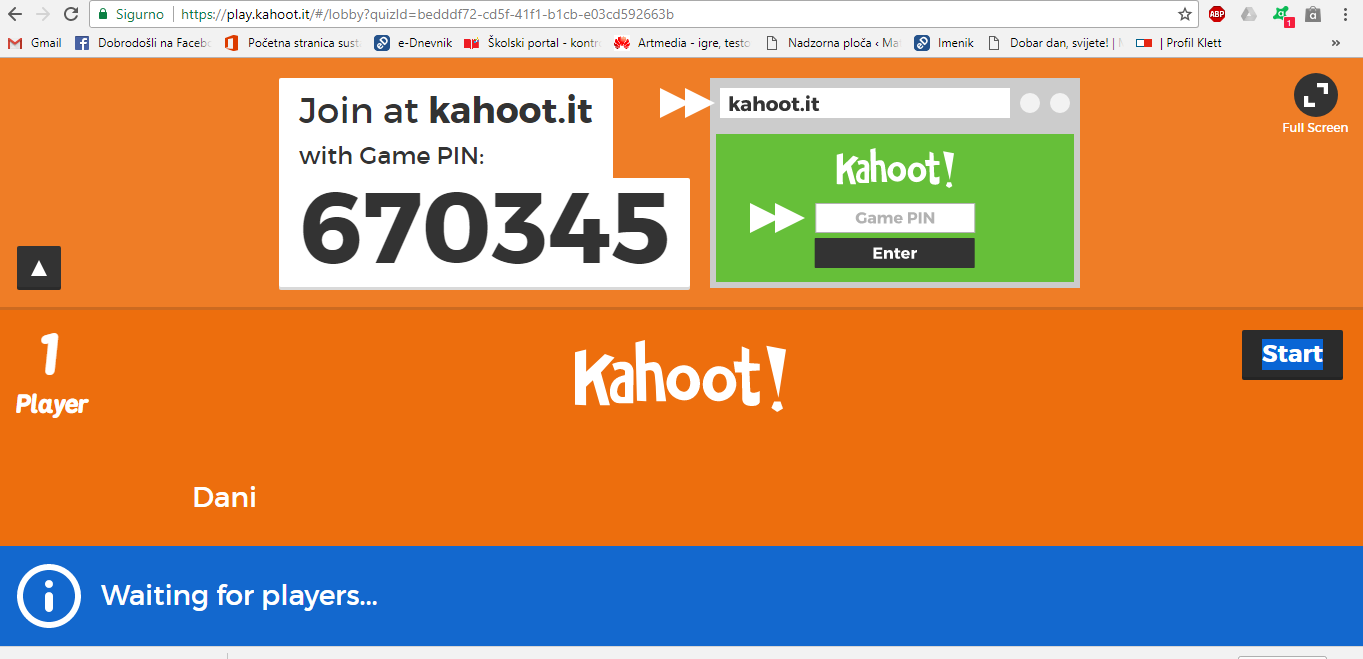 UKUPAN BROJ IGRAČA
PRIJAVLJENI IGRAČI SU SVIM SUDIONICIMA VIDLJIVI
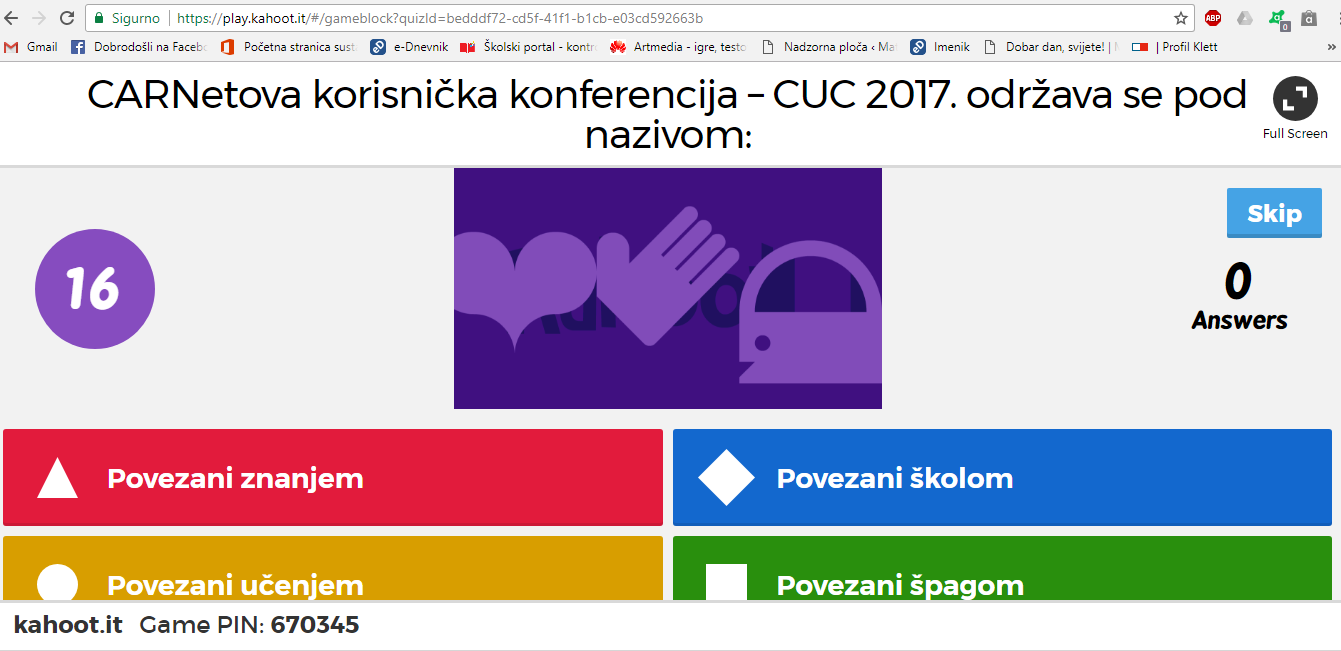 BROJ PRISTIGLIH ODGOVORA
ODBROJAVANJE VREMENA
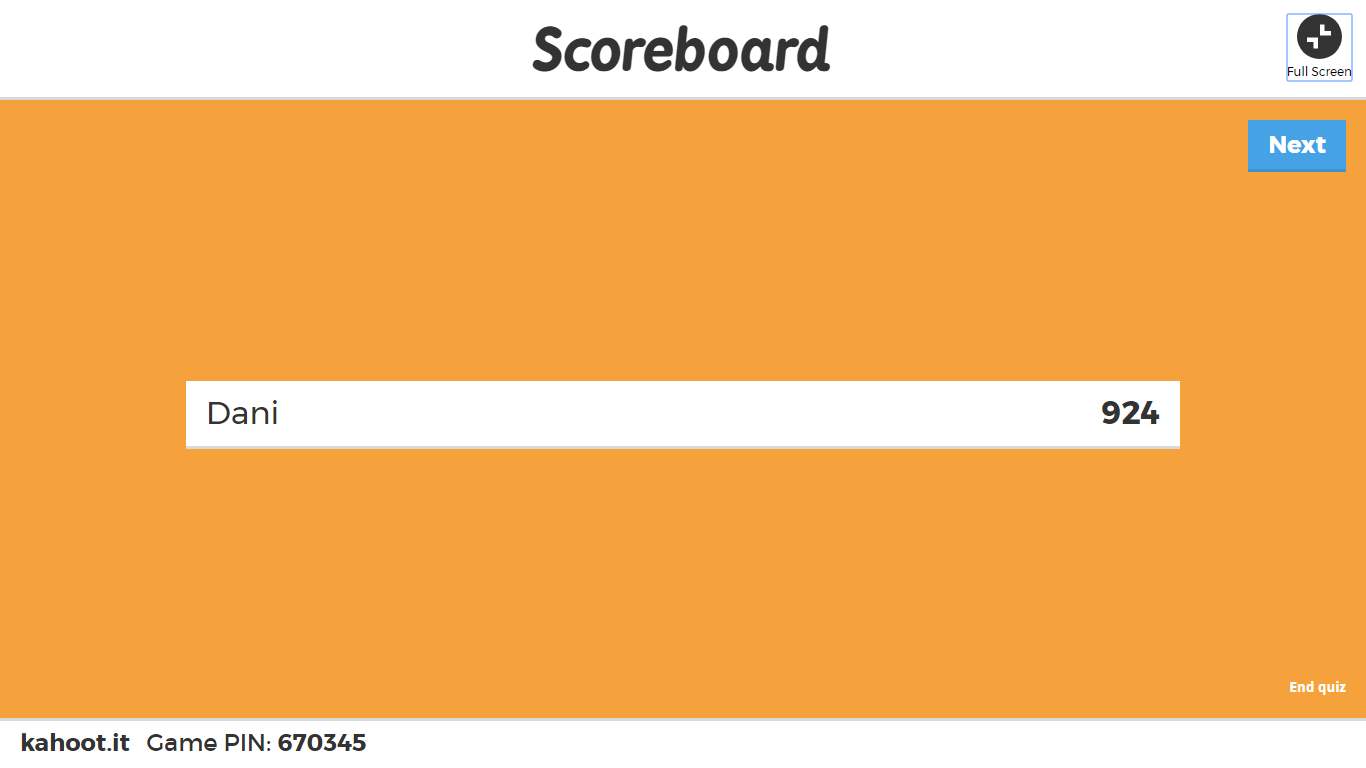 NAKON SVAKOG PITANJA VIDLJIVA JE TABLICA S REZULTATIMA
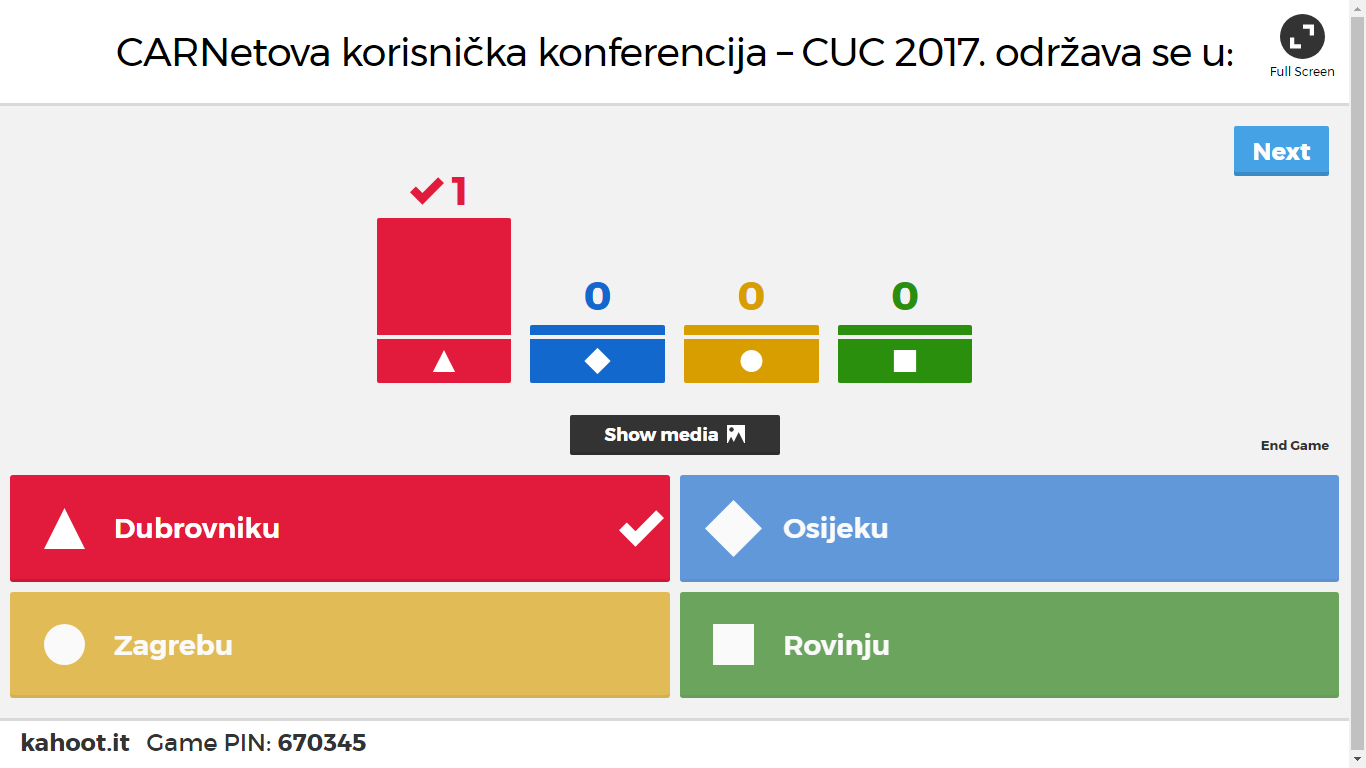 STATISTIKA ODGOVORA
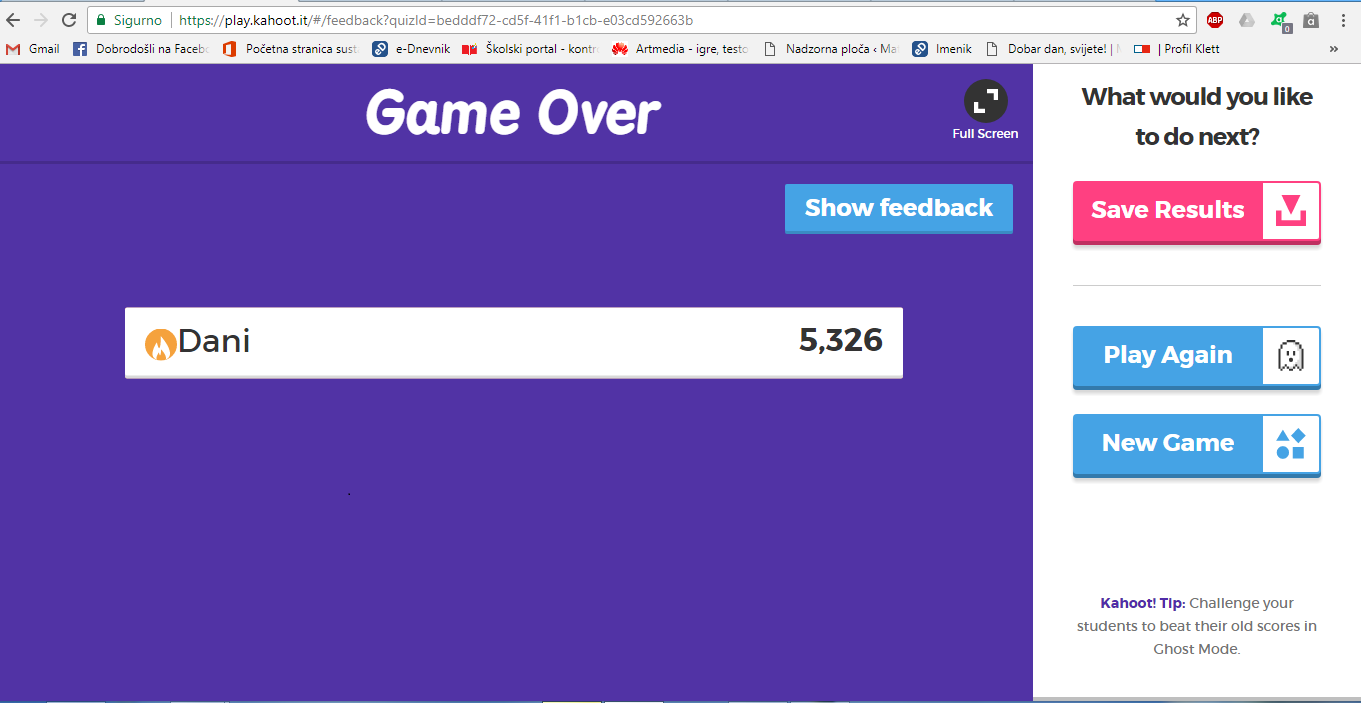 SPREMANJE REZULTATA  ZA SVAKOG IGRAČA (TIM) ZA SVAKO PITANJE
PRIMJER
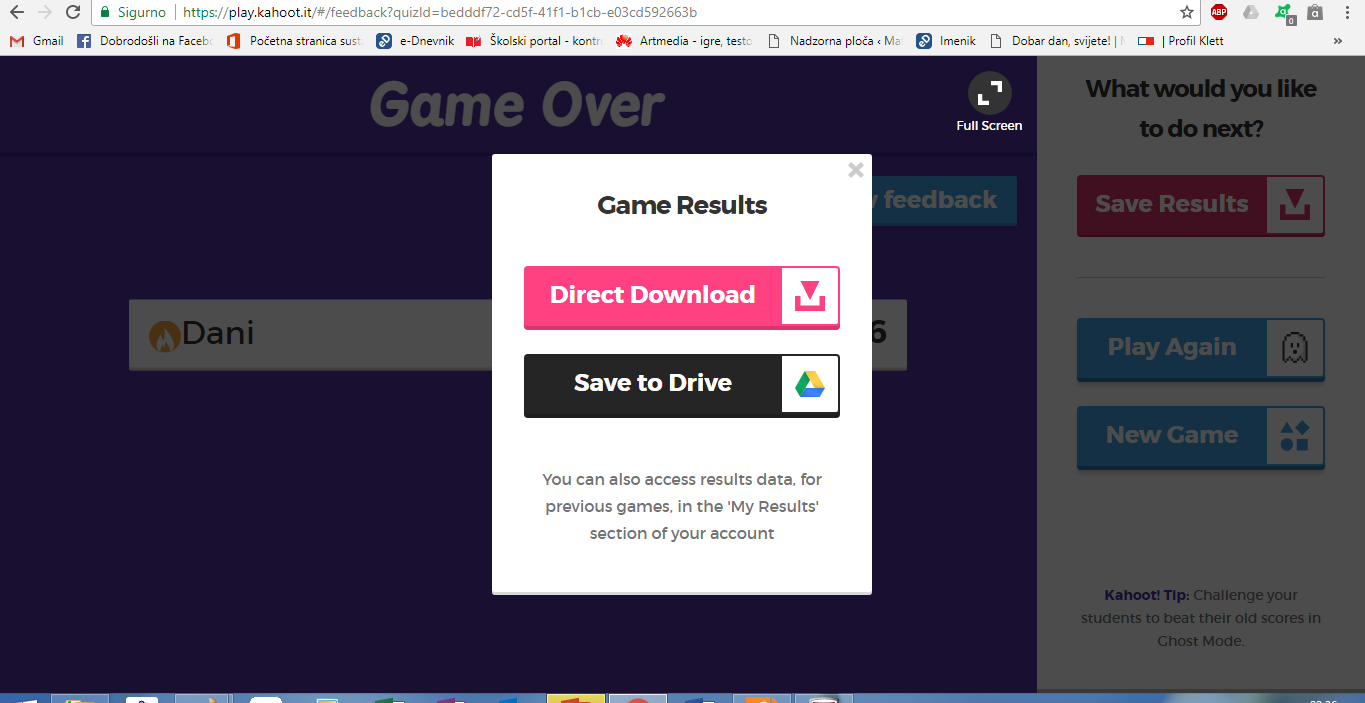 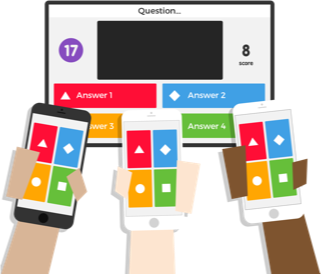 LET`S PLAY!
ZADATAK
OSMISLITE KVIZ  S MINIMALNO 5 PITANJA UZ KOJE MORA BITI POSTAVLJENA SLIKA ILI GIF. 
TAKOĐER POSTAVITE I NASLOVNU SLIKU KVIZA. 
NEKA KVIZ BUDE VIDLJIV SVIMA, A OPIS KVIZA MORA SADRŽAVATI #CUC2017.
KVIZ PODIJELITE SA KORISNIKOM KAHOOTA DanielaMar
https://kahoot.it
upišite Game PIN
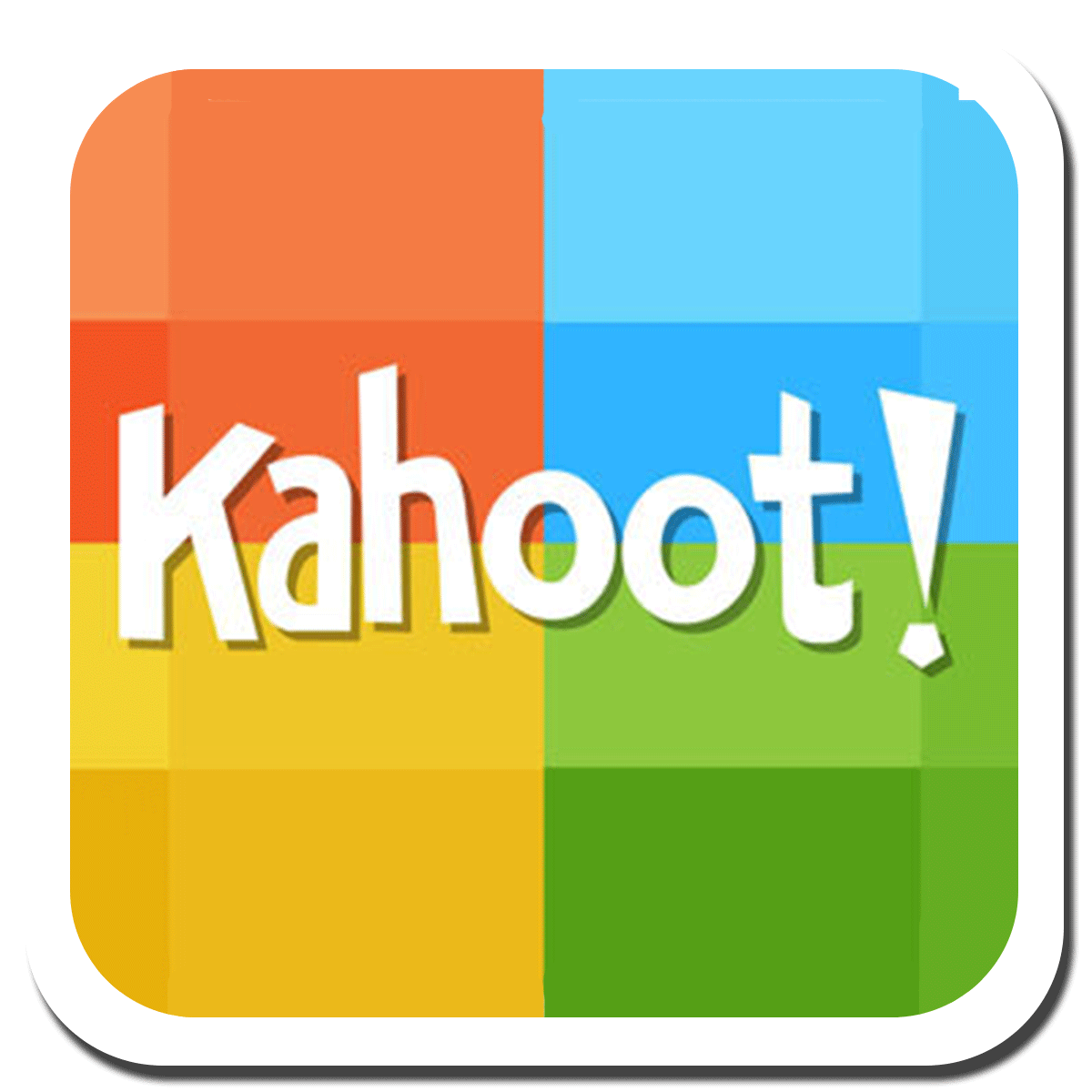 kontakt:Daniela MarčetićOŠ Grabrik, Karlovacdanielamarcet@gmail.com